In Context:High Fidelity Housing First
Christine Laguna Ph.D, Integral Care
Jim Ward, Texas Homeless Network
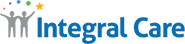 Objectives
Attendees will gain a deeper understanding of what it means  to implement Housing First in your work
Attendees will have the tools to assess program fidelity to Housing First
Attendees will have the opportunity to staff challenging cases with experts and peers.
Preface
None of this is original thought,  all of the ideas presented today were pioneered by experts in the field-long before the Texas Balance of State Continuum of Care mandated a Housing First Approach. 
Resources
orgcode.nationbuilder.com
pathwayshousingfirst.org
csh.org
sahmsa.org
usich.gov
But what are we talking about… Housing First?
Participants may enter the program without income, with poor credit, and without a financial and/or rental history.
Participants may enter the program if they are still using alcohol or other substances.
Participants may enter the program if they have been or are involved in the criminal justice system for felonies or misdemeanors.
But what are we talking about… Housing First?
Although participation in service plans is offered regularly as a resource, participants cannot be evicted for not following through with treatment programs.
People with disabilities are invited to request reasonable accommodations, and supported in exercising their rights.
Programs that are unable to serve a participant are a part of a coordinated service delivery system so participants have access to housing and other services elsewhere.
But what are we talking about… Housing First?
The participant, not service providers, drives the goals for housing and other services.
Supportive services focus upon engaging the participant in problem solving.
A harm reduction approach is used, offering education on how to avoid risky behaviors but not demanding sobriety.
But what are we talking about… Housing First?
Flexible rent payment plans and help with managing finances, including representative payee arrangements, are offered.
Whenever possible, eviction is avoided, and participants are offered the opportunity to transfer to another program.
 
Reducing Homelessness With the Housing First Model — Does It Work?
Why Housing First?
Well, if the body of evidence doesn’t move you…
Outcomes 
Greater Housing Retention
Longer Tenure in Housing
Improved mental health
Better Community Integration
Why Housing First... Continued
In the Texas Balance of State, A CoC project is ineligible for new funding if it cannot demonstrate that it will adhere to Housing First Principles.

FY17 HUD Homelessness Policy and Program Priorities
Create a systemic response to homelessness
Strategically allocate and use resources 
Use a Housing First Approach
But...How?
Don’t reinvent the wheel! USICH has a toolkit to assess your community and your programs’ fidelity to the Housing First Model. Bring it to your LHC. Start the conversations.
But...How?
If already having these conversations, start measuring your communities’ Housing Crisis Response System fidelity to a Housing First Approach!
But...How?
Examine your Organization's’ Policies and Procedures, forms, and program materials- are they excessively restrictive?  Do they address a problem that happened once, a long time ago? Are they inclusive rather than exclusive?
But...How?
Engage the people you serve*.  Input into decision making from people with lived experience is critical- both for successful implementation and ongoing success.
[Speaker Notes: The population you intend to serve should be represented by people with lived experience.
How are we doing this,
Earning the respect of those you serve and coming from a place of unconditional positive regard,
If someone makes suggestions and you cannot implement, COMMUNICATE THAT.
Building Trust
Comes from consistency, following through on communication,  input, goes back to communication.
Engage in change that people can feel. 
What will impact their daily lives? Policy committees for PSH, 
Soliciting feedback and addressing the feedback
If Engaging in Systems Change 
Put people in front of change makers,  it makes no sense to solicit feedback if it doesn’t get to the right people .
Remember the reasons don’t participate,
Resource Scarcity
Needs met?
Power differential]
But...How?
Ask for help.  THN employs a full time Technical Assistance Coordinator to help projects and communities make Housing First a working part of the HCRS
Making Sure the right people are in the seat…
Provider Perspectives 
Two studies revealed fundamental differences between providers in PHF (Pathways Housing First) and TF (Treatment First) programs. PHF providers reported greater endorsement of consumer values, less endorsement of systems values, and greater tolerance for deviant behavior than TF providers. Greater tolerance for deviance among PHF staff was confined to behaviors that affected only the consumer; PHF staff were as likely as TF staff to intervene in behaviors that harmed others, and they expected consumers to adhere to the normal responsibilities of tenants and citizens.
How might you Assess a Program’s Fidelity to Housing First?
1.  Self Assessment
USICH: (PSH) Housing First Checklist: Assessing Projects and Systems for a Housing First Orientation
SAMHSA: (PSH) Evaluating your Program- PSH (The Toolkit)
NAEH: (RRH) Rapid Rehousing, Evaluation and Improvement Toolkit
[Speaker Notes: Or System’s Fidelity?
A, applicable to both HCRS and individual Programs
B. Applicable to PSH programs - Part of a larger HF PSH tool Kit, 
C, Applicable to RRH Programs.]
How might you Assess a Program’s Fidelity to Housing First?
2. 3rd Party
HUD:(All) Housing First Assessment Tool
THN- Developing a Monitoring tool that providers can use, watch the listserv
[Speaker Notes: A Applicable to All PH , and part of what the CoC will be using to monitor projects within the Balance of State]
Case Scenarios
Mr. D is a 62 year-old Caucasian male with a history of chronic homelessness, schizophrenia, and various physical impairments.  He states that he has “always been sad” and doesn’t remember a time when he hasn’t felt an overwhelming sadness in his life.  He has attempted to complete suicide four times in the past, suicidal ideation is a common symptom for him, and he has been hospitalized for this twice at local psychiatric hospitals.  He also has significant visual hallucinations and paranoid ideation that interferes with his daily functioning.  Mr. D has also struggled with addiction throughout his life.  He states that “depression is the number one cause of drinking for me – and just makes it worse.”  He reports that unsafe living environments and depression are his triggers to drinking alcohol.  He has been through approximately 8 inpatient substance use programs across the span of 20 years.  He feels the treatment is helpful at the time he is there, but he admits that he struggles with sobriety once he is discharged back to the streets. 

Mr. D has been homeless for the past 25+ years in a number of different states, but has been in the Central Texas area since 1997. When he isn’t in some type of treatment or incarcerated, he stays outside and sleeps in the woods or around abandoned buildings.  He spent 13 months in prison for an arson charge in 2010.  He reportedly set fire to a wastebasket in an office building.  He states that he was intoxicated at the time and doing what the voices were telling him to do.  He actually has a total of 3 arson charges and reports that alcohol has been a factor in all of them.  Mr. D has not been able to work since he was last employed in 2013.  He reports that his longest period of employment was for one year at a warehouse in Denver when he was 21 years-old.
Considerations for Practice (PSH)
What do you see as potential barriers to being housed?

What are your next steps with this person as a client in your program?

What should be considered when looking for permanent housing for this person and what ideas do you have to help them get and stay housed?
Considerations for Practice (RRH)
Let’s assume this client scored in the lower PSH range on the VI-SPDAT (11), but you do not have any PSH available, what would your next steps be to consider entering them into your RRH program?

Are there different considerations you would have as a RRH program than you might if you were doing PSH?  How would you apply the principles of Housing First in a RRH program?
Ms. C is a 51 year-old Caucasian female with a history of chronic homelessness, major depressive disorder, panic disorder with agoraphobia, traumatic brain injury/head injury, hepatitis C, cirrhosis, paresthesia, anxiety, and chronic knee pain.  Her gait is slow and she favors her left side, often walking with her back hunched over.  Her main symptoms include:  labile emotions, unsteady gait, poor eye-hand coordination, slow/slurred speech, memory impairment, poor concentration, and poor attention span.   She has a history of self-injurious behavior (cutting herself) and has attempted suicide by overdose two times in the past.  She is currently not taking any medications due to her substance use and the general unpredictability of living on the streets.  She was exposed to alcohol use at an early age and reports that she first tried alcohol at the age of 14.  She reports that she used IV methamphetamines “a long time ago” and was able to stop without treatment.  Ms. C states that she drinks alcohol to cope with her depression/anxiety, as well as helping her calm down enough to sleep.  She has been to treatment in the past, but her use has exacerbated on the streets and outreach workers have consistently found her severely intoxicated, making it difficult to communicate with her.

Ms. C has been experiencing homelessness since 1988, during which time her physical and mental health have continued to deteriorate. She has been in prison four times.  One of her past charges was felony assault with a deadly weapon for stabbing a man in an effort to protect herself from him.  She states that all of her prison sentences were for “assault or aggravated assault on men.”  She was able to obtain her GED while she was in prison.  Ms. C has reported being raped numerous times while living on the streets.  She has also been physically assaulted so many times that she now has permanent brain damage from her multiple head injuries.  She has not held any type of employment for approximately 25 years.  She states that she remembers working at a dry cleaners at one point but does not remember when this was or the name of the dry cleaners and also remembers painting houses and working in food service.  She cannot recall details of her past employment but she reports that she was rarely able to work longer than a few months.
Considerations for Practice
What do you see as potential barriers to being housed?

What are your next steps with this person as a client in your program?

What should be considered when looking for permanent housing for this person and what ideas do you have to help them get and stay housed?
Considerations for Practice (RRH)
Let’s assume this client scored in the lower PSH range on the VI-SPDAT (11), but you do not have any PSH available, what would your next steps be to consider entering them into your RRH program?

Are there different considerations you would have as a RRH program than you might if you were doing PSH?  How would you apply the principles of Housing First in a RRH program?
Mr. K is a 51 year-old Caucasian male with a history of chronic homelessness, bipolar 1 disorder, hepatitis C, MRSA, Substance Use Disorder, and Chronic Pain.  His gait is slow and he favors his right side, often walking with a walker. His main symptoms include:  labile emotions, unsteady gait, poor eye-hand coordination, poor concentration, and poor attention span. He has a history of substance use and distribution as well as negative interactions with the police. He is currently not taking any medications due to his substance use and the general unpredictability of living on the streets. He is currently using K2 and intravenous methamphetamine to deal with emotional instability and chronic pain.  Mr. K states that he uses in order to “calm down”, as well as to deal with the pain of open wounds on his legs and arms.  Mr. K has a significant criminal history to include Assault, Robbery, Theft, Unauthorized Use of a Motor Vehicle, And Possession of a Controlled Substance. 

Mr. K has lived on the streets for the past 5 years. He was hospitalized 4 months before being referred to services for about 3 weeks due to the severity of his staph infection, at which time he was awarded SSI benefits. After his exit from the hospital, he was referred to another agency and awarded a Housing Choice Voucher by the county housing authority, but his voucher expired due to being unable to locate approved housing in time. Due to this loss, Mr. K terminated services with that provider, and he has been resistant to services, and skeptical of Service Providers ever since. While on the street, his debit card was consistently stolen, along with medication and his cell phones. He feels police are targeting him because of his age and low mobility, and his history with illicit substances. Mr. K is able to maintain a job taking out trash at a local bar at closing in order to gain additional cash.
Considerations for Practice
What do you see as potential barriers to being housed?

What are your next steps with this person as a client in your program?

What should be considered when looking for permanent housing for this person and what ideas do you have to help them get and stay housed?
Considerations for Practice (RRH)
Let’s assume this client scored in the lower PSH range on the VI-SPDAT (11), but you do not have any PSH available, what would your next steps be to consider entering them into your RRH program?

Are there different considerations you would have as a RRH program than you might if you were doing PSH?  How would you apply the principles of Housing First in a RRH program?
What Questions remain unasked?

Discussion
If you liked this presentation, you’ll also like…
6.2: Goal Setting Using Your Data/Data Driven Strategies
29
Spread the word!
Texas Homeless Network@TXHomeNet


Conference Hashtag#EndTXHomelessness
Websitewww.thn.org
Facebookhttps://www.facebook.com/TexasHomelessNetwork/

Instagramhttps://www.instagram.com/txhomenet/
30
TX BoS CoC Conference Track
Wednesday, Oct. 4
Thursday, Oct. 5
1.1-5: CoC + Education Liaison Sessions (2:00 PM)

1.6: High Fidelity Housing First (2:00 PM)

2.2: Revise and Strengthen the Federal Plan to End Homelessness (3:45 PM)
3.2-4.2: LHC’s Role in Ending Homelessness in the TX BoS CoC (8:30 AM)

5.2: T-Minus 111 Days: Coordinated Entry in the TX BoS CoC (1:45 PM)
31
TX BoS CoC Conference Track
Thursday, Oct. 5
Friday, Oct. 6
6.2: Goal Setting Using Your Data/Data Driven Strategies (3:30 PM)
7.3: A Year in the Life of an HMIS User (10:30 AM)
32